Entrepreneurship for Computer ScienceCS 15-390
Business Models & Pricing - Part I
Lecture 09, February 12, 2020

Mohammad Hammoud
Today…
Last Session:
Beachhead markets & revenue projections (continued)

Today’s Session:
Business models & pricing - Part I

Announcements:
Project milestone 2 presentations will take place on Feb 17 during the class time
Quiz I is on Feb 19
Value Creation vs. Value Capture
Amount of time spent on 
value capture innovation
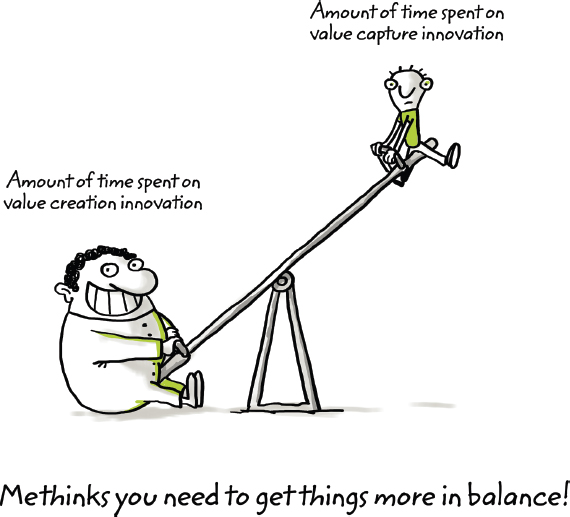 Amount of time spent on 
value creation innovation
Methinks you need to get things more in balance!
Business Models
A business model is a “value capture framework” via which you monetize your product or service based on the value it creates for your customers
Hence, it is value-based and NOT cost-based

There is no one universally right business model, as it depends on your specific situation

It helps to think through some common types of business models, hence, we will discuss a taxonomy of famous models
The Up-Front Charge Model
A customer pays a large one-time up-front amount of money to obtain a product/service
The payment might come out from a “capital budget”, which might necessitate a long and formal approval process (especially, if the end-user is not the economic-buyer)

Typically, the customer can also secure ongoing upgrades or maintenance of the product for a recurring fee
The fee might come out from an “operating budget”

The model can serve in a large up-front infusion of cash to your business, but might impact your ability to secure a good enough recurring revenue stream
The Transaction Fee Model
Online retailers often pay or receive a commission fee for referrals that lead to sales
E.g., Ebay receives a fee from each successful auction, paid by the seller

This model is similar to how credit/debit card companies work, where a percentage of each transaction goes to the credit/debit card company
The Transaction Fee Model
Issuer
Bank C
Bank A
Authorized
Alice gets a Credit Card from Bank A
Processor
MasterCard
Acquirer
Authorize
Bank B
Alice buys an item with a value of $100 from Site S 
using her Credit Card
Generic E-commerce Site S
Processor
Bank D
Visa
Bank E
The Transaction Fee Model
Issuer
Bank C
Bank A
Bank A cuts an interchange fee (say, $1.6) and pays the rest to the MasterCard company
$98.4
Processor
MasterCard
MasterCard cuts a commission fee (say, $0.1) and pays the rest 
to Bank B
Acquirer
Site S charges the actual 
seller (assuming S does not own the inventory) a commission fee (e.g., 5- 15% of the transaction cost)
Bank B
Generic E-commerce Site S
$98.3
Processor
Bank D
Visa
$98
Bank B cuts an interchange fee (say, $0.3)
and pays the rest to Site S
Bank E
The “Parking Meter” Model
Parking meters charge low hourly parking rates (e.g., $0.25)
This seems to defy the logic of having large and expensive parking meters (let alone official people collecting quarters)

However, the city charges high for parking tickets that become even higher if someone does not pay in an X (e.g., 10) number of days
No wonder cities have so many parking enforcement people!
Is not this aspect of the model akin to the one used by credit/debit card companies against defaulters?

Caveat: loyal customers might become alienated by late fees (discovered by Blockbuster and precluded by Netflix)
The Usage-Based Model
The usage-based model is similar to how electric and water utilities are metered (i.e., pay-as-you-go a service fee)
E.g., Cloud Computing services like Amazon EC2
The Usage-Based Model
The usage-based model is similar to how electric and water utilities are metered (i.e., pay-as-you-go a service fee)
E.g., Cloud Computing services like Amazon EC2

The service fee is typically constant and NO up-front (or base or subscription) fee is incurred
This makes the model flexible, but unpredictable!

The model provides control to customers over their expenses because they only pay for the amount of resources they use (rather than paying for extra capacity they do not use)
The “Cell-Phone” Model
This is a variant of the usage-based model
Pay a base fee in exchange for a certain amount of usage
Pay additional fee (often at much higher marginal rates) if you use more than your allotted amount

Both sellers and buyers get predictability from the base charge

Customers get flexibility via being able to obtain additional resources if needed (although at a somehow large cost)
The Subscription or Leasing Model
A customer pays a subscription fee at the end of every predetermined time period (e.g., bi-weekly, monthly, annually, etc.) for obtaining your service or product
E.g., Netflix 

Typically, you can extract higher payments over shorter periods of time (e.g., monthly vs. yearly)

The model provides flexibility to customers (assuming they can unsubscribe at anytime) with predictable, fixed payments for businesses over agreed-upon periods of time
The Licensing Model
You can license your product (or your intellectual property if it is very strong) and receive a royalty on sales (dynamic revenue) or a regular fixed amount of money	(static revenue)
Royalty rates are typically one-twentieth or less of the revenue per sale (5% royalty is about the best you can hope for)

Consequently, you avoid making big investments in production and distribution capabilities

But, you would rely on other companies to sell your product
This limits your ability to continually invent (you cannot learn from end-users!)
The Consumable Model
A customer pays for your product, but also pays ongoing fees for using it
E.g., The razor-razorblade model of Gillette
E.g., HP printers (actually almost all if not all HP’s profit on printers comes from selling inkjet cartridges)

The model allows you to:
Reduce the friction to capture new customers
Get some up-front cash 
Secure a recurring revenue stream
The Upsell Model
You can sell your product at a very low margin, but increase your  overall margin via selling add-on products and/or charging for necessary future services
E.g., Consumer electronics (e.g., cameras) and automobiles (add-ons include warranty extensions, accessories, etc.)

Attractive for customers 
Initially, they might not pay much

Profitable for businesses 
They usually incur large margins on add-ons
The Freemium Model
A customer pays zero money for a basic functionality of your product, but pays for obtaining premium features

Many people can try your product  
However, will these people (they are not customers until they pay) pay for the extra features available in your product?  

Caveat: If people do not pay for your extra features, you do not have a business (recall the solo condition for having a business)
Is freemium a business model?
Can you not offer premium features and make money through a third party?
Next Class
Business Models- Part II
Pricing Frameworks